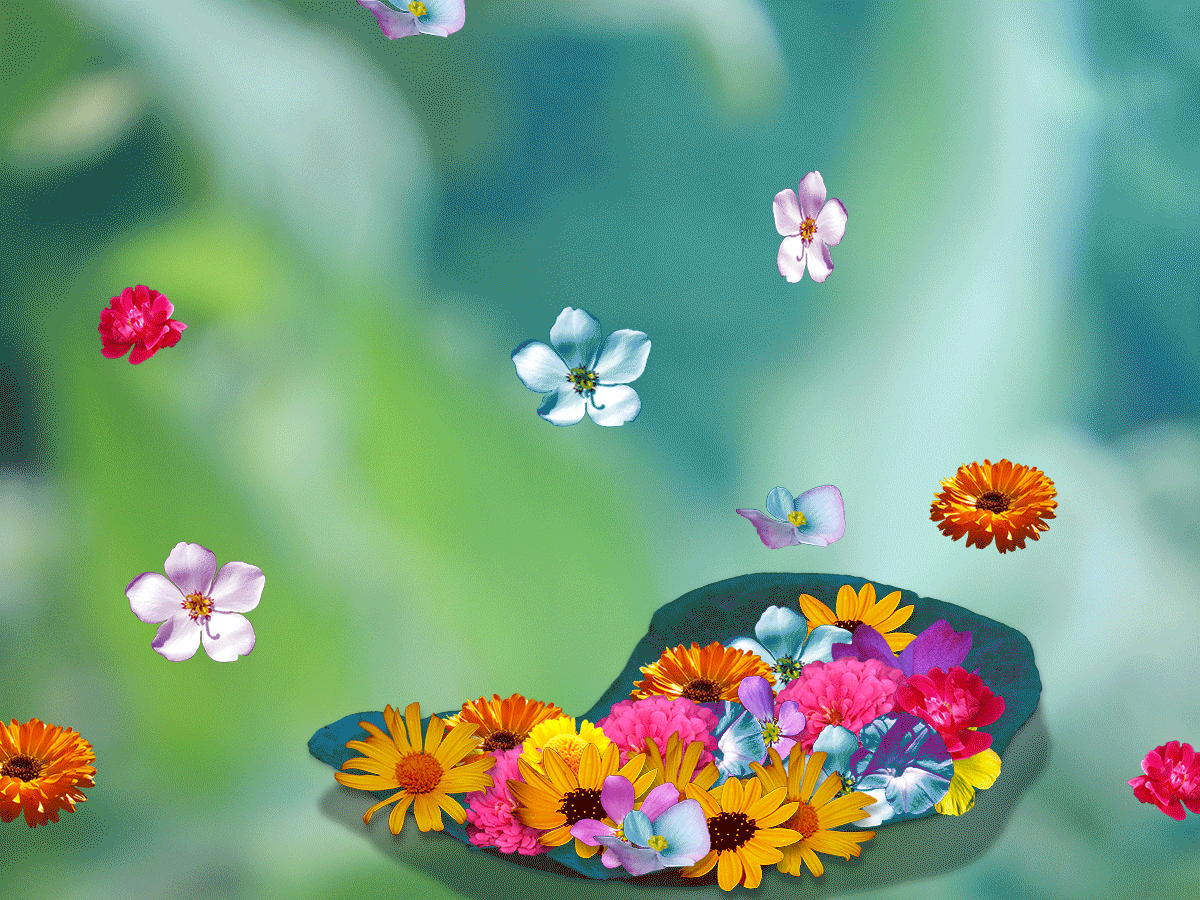 Welcome To My Dear Student’s
Teacher Introduction
Sumon Mahmud
Assistant Teacher 
Paikpara Azgar Ahmad Dakhil Madrasah,
Chunarughat,Habiganj
Mobile: 01723195826
E-mail: sumonmahmud.ch@gmail.com
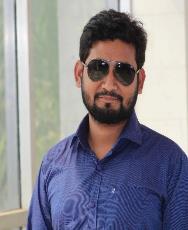 Part Introduction
Class: 9-10
Subject: English 2nd Paper
Topic: Speech/Narration
DIRECT AND INDIRECT SPEECH
1. STATEMENT
2. COMMAND
3. QUESTION
THE CHANGES OF TOBE & AUXILIARY VERBS
DIRECT
Am, is, are
Shall/will
Can
May
Must
Have/has to
Ought to
INDIRECT 
Was/were
Should/would
Could
Might

Had to
CHANGES OF ADVERB OF TIME & PLACE
DIRECT
NOW
TOMORROW
NEXT WEEK
TONIGHT
TODAY
YESTERDAY
LAST NIGHT
LAST WEEK
HERE
THIS
THESE
INDIRECT 
THEN
THE NEXT DAY
THE FOLLOWING WEEK
THAT NIGHT
THAT DAY
THE PREVIOUS DAY
THE PREVIOUS NIGHT
THE PREVIOUS WEEK 
THERE
THAT
THOSE
Changes of Tenses
DIRECT
Simple Present
Simple Past
Present Perfect
Present Continuous
Present Perfect Continuous
Simple Future
INDIRECT 
Simple Past
Past Perfect
Past Perfect
Past Continuous
Past Perfect Continuous
Past Future
1. STATEMENT
He said
He said to me
He told to me
That
Reported words
STATEMENT EXAMPLE
INDIRECT 
They said to me that they were going to visit Habiganj the next day. 

Sakib said that he hadn’t gone to school that day.


Rotna told Akash that her mother had got angry with her the previous night.
DIRECT
They said to me, “We are going to visit  Habiganj tomorrow.” 


Sakib said, “I didn’t go to school today. 


Rotna told Akash, “My mother got angry with me last night.
STATEMENT Exception:If the introductory sentence is in the Present Tense, there won’t be any changes in the Reported (Indirect) speech .
DIRECT
Rumon says, “ I will come to your house tonight.”

Rahim says,“I have seen that film  twice.” 

“Moly says: “I meet my friend every Saturday.”

Kamrul says: “I don’t like sport.”
INDIRECT 
Rumon says that she will come  to my house tonight 

Rahim says that he has seen that film twice.

Moly says that she meets her riend every Saturday.

Kamrul says that she doesn’t like sport.
2. COMMAND
a. Possitive Command:
He asked me
He told me
To
Infivitive
COMMAND EXAMPLE
DIRECT
The teacher asked me, Open your book.” 


Rima asked Banu, “Give me a piece of paper.” 


“Tony told him, “Call me tonight.”
INDIRECT 
The teacher asked me to open my book.

 
Rima asked Banu to give her a piece of paper.


Tony told him to call him that night.
2. COMMAND
b. Negative Command:
He asked me
He told me
Not to
Infivitive
COMMAND EXAMPLE
DIRECT
Mona asked Emon, “Don’t leave me alone anymore.” 


Mila asked Indra, “Don’t hurt me anymore.” 


Joy told them, “Don’t disturb me.”
INDIRECT 
Mona asked Emon not to leave her alone anymore. 


Mila asked Indra not to hurt her anymore.


Joy told them not to disturb him.
3.QUESTION
a. Yes / No Question
He asked me
If/wheither
S + V + Complement
A. Yes/No Question Example
DIRECT
Ripon asked Helen, “Does your father work here?” 

Mr. Kamal asked Rana, “Have you collected your homework?”

Sadia asked Seuly, “Can you accompany me to Dhaka tonight?
INDIRECT 
Ripon asked Helen if/whether her father worked  there. 

Mr. Kamal asked Rana if/whether she had collected her homework.

Sadia asked Seuly if/whether she could accompany her to Dhaka  that night.
3. QUESTION
b. Wh- Question
He asked me
When/What
etc.
S + V + Complement
b. Wh- Question Example
DIRECT
The girl asked me, “Where do you come from?” 

My father asked my brother, “Why did you arrive at home late last night?”


Monir asked the girl, “Who is your favoruite movie star?
INDIRECT 
The girl asked me where I came from. 

My father asked my brother why he had arrived at home late the previous night.


Monir asked the girl who her favourite movie star was.
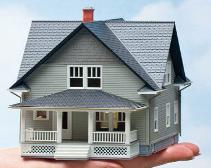 Home Work
DIRECT
The students said to the teacher, “We haven’t done our assignment.” 
My uncle said to my sister, “I won’t be able to come to your birthday party next month.”
Mahin  asked Luna, “Do you know me?”
My father asked me,”Have you prepared for your final exam?
Mina told Roy, “Don’t tell me more about your friend.”
My friend asked me, “Stay with me for sometime .”
The man asked me, “ Where do you live?”
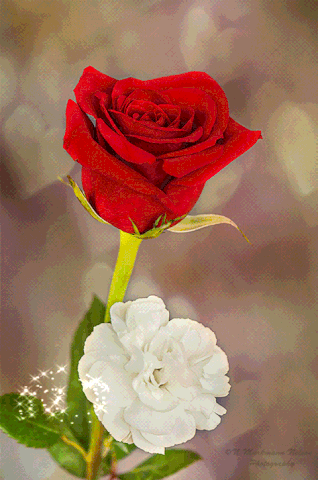 Thank you so much.  Good bye